课程安排
第一课：网页与标记语言
第二课：文字设计与多媒体
第三课：色彩
第四课：排版
第五课：合理利用资源

周六：6小时 Hackathon
网页与标记语言
第一课
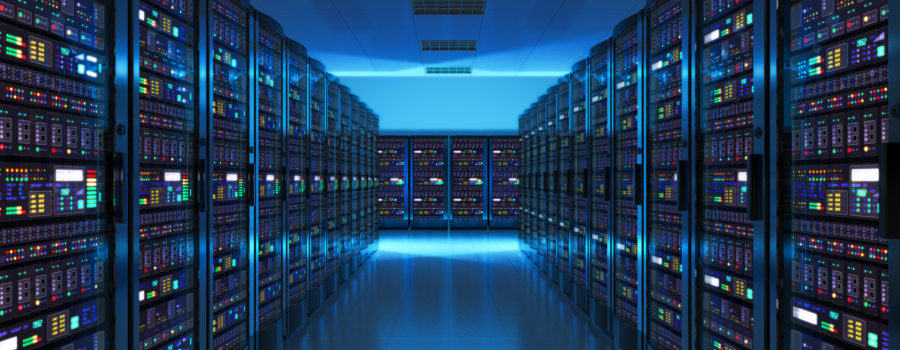 104.193.88.77
服务器
（网页所在的电脑）
网页
客户端
（我们的电脑）
www.baidu.com
小明家
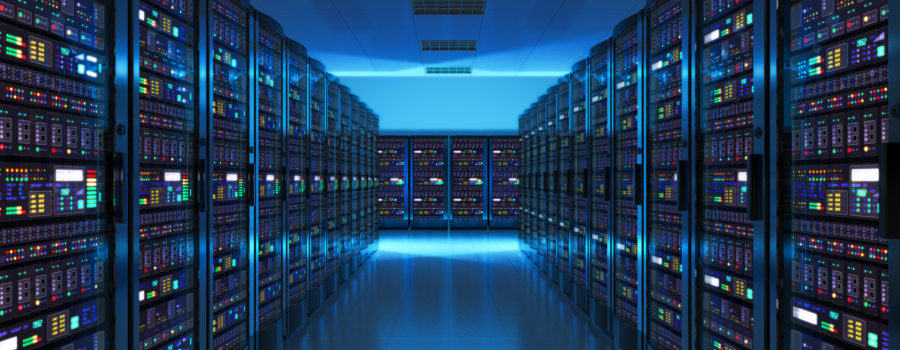 111222
（小明家的邮编）
104.193.88.77
域名解析服务器
（帮忙的电脑）
代码- 电脑的语言
FYI
标记语言
用来指导数据如何展现。比如网页设计中用到的HTML负责展示的内容，CSS负责展示的形式（美化）
编程语言
用来写我们常说的“程序”。负责处理数据。
脚本语言
调节、调用不同的程序。如同电影脚本一样指示每个演员的任务。
网页设计中用到的JavaScript就是实现用户交互的脚本语言
有人认为脚本语言是编程语言的一个子类，因为很多语言常常有编程语言的成分的同时也有脚本语言的成分。比如Python一般被认为是编程语言，然而主要表现形式接近脚本。
网页三大语言
HTML: Hypertext Markup Language 超文本标记语言。
负责网页的内容。

CSS: Cascading Style Sheets 层叠样式表。
负责网页内容的美化、动画等。

JS: JavaScript Java脚本
负责用户交互。
审查元素
打开浏览器，打开一个你喜欢的网站

在任意地方单击鼠标右键

点击审查元素（开发者工具）
[Speaker Notes: 找一找哪里有HTML，哪里有CSS。有兴趣的话可以探索一下JavaScript。如果你觉得审查元素工具中显示的东西过于复杂，可以尝试访问一个内容相对简单的网站。比如百度首页的内容就很简单。]